ADVANCEMENT VIA INDIVIDUAL DETERMINATION
AVID at
Hereford High School
AVID
“AVID is a nationally recognized program that was created in San Diego, CA in 1980, and is designed to give high school students who ordinarily would not participate in rigorous, academic, college-preparatory classes the opportunity and support necessary to succeed in these higher-level classes. AVID promotes student success in rigorous college prep curriculum, and can be a valuable asset to a college counseling program.”
AVID’s Beginnings
Mary Catherine Swanson, a classroom teacher, founded AVID to help underserved students.
She developed AVID to hold students accountable to the highest standard while providing academic and social support. 
The students would have to rise to the challenge.
Her Goal: To make sure her students were prepared for college.
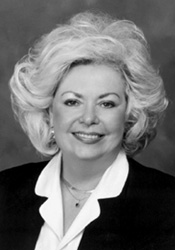 The AVID Student
AVID targets students with 2.0-3.5 GPA.
These students are willing to work very hard and have a strong desire to go to college.
The students selected for AVID are those who are capable of rigorous curriculum but are struggling to meet their full potential academically. 
AVID helps put students on track to gain acceptance to a competitive four-year college.
AVID students demonstrate
dedication and motivation to succeed
willingness to accept challenges and better themselves academically
openness to learning from others including peers, teachers, counselors, and tutors
participation in a community of learners who support each other academically and socially
Who’s in AVID at HHS?
Students who choose to challenge themselves in increasingly rigorous upper level courses and prepare for a four-year college experience are good matches for AVID.
Expectations
Participation in AVID is a privilege, and AVID students must:
Work to move from honors to AP-level courses
Maintain a 2.5 GP
Use binders to keep materials organized for all classes
Participate in tutorial groups in the AVID classroom led by peers or professional tutors
Maintain grade sheets and progress reports for every class
Keep track of assignments in student planners and take daily Cornell-style notes in all classes
Engage in activities that enhance study skills, test preparation, time management, writing process, and college planning
Model mature conduct both in and out of school as they represent AVID and Hereford High
Possess and maintain a history of good attendance
The AVID Elective
AVID provides tools to 
help students succeed in increasingly rigorous curricula
 complete a college preparatory path
participate in school activities
enroll in competitive four-year colleges
become educated and responsible leaders in a democratic society
The AVID Elective
Students pair the AVID elective class which meets every other day with an academic course for all four years of high school. This course features a teacher and tutors who provide support and academic monitoring so that students move toward Advanced Placement courses and explore college options they improve their skills in 
Writing
Inquiry
Collaboration
Reading 
AVID is an impressive addition to a college resume because its base is the rigor that all colleges seek when reviewing students’ experiences in high school courses.
AVID: More than Academics
Students compose resumes and college essays and obtain service learning hours and letters of recommendation for college. 
All AVID students study and visit a variety of colleges on single-day and multi-day field trips. 
Students enjoy priority scheduling and ongoing support from Dr. Ensor, Hereford High’s college counselor, throughout high school. 
As students progress through high school, they access collegiate knowledge that most students do not encounter until they become seniors. 
Students who remain in AVID for all four years of high school support each other in all classes and become a tight-knit group of success-bound students.
Support to Students
AVID Site Team: These faculty members work with school personnel, students and faculty. They focus on implementing AVID techniques throughout the school. They also coordinate with the school counselor to help guide students through college application process.
AVID Parent(s): Parents encourage their children academically, attend AVID workshops, and stay connected to AVID program.
AVID Perks
Access to professional tutoring
College mentoring from Susan Slater 
Priority registration and appointments with counselor
Connections with peers representing a wide range of personalities and talents
Network of AVID students of all grade levels serving as mentors and mentees
Some AVID Activities
Highly-effective, student-run tutorials
Debates, discussions, and speeches to build individual confidence in public speaking and promote effective communication
Independent Cornell note-taking
Service projects
Four years of ongoing PSAT/SAT preparation
College and career research projects
Scholarship searches
Rewards Days for reaching goals
National AVID Facts
AVID serves about 400,000 students in middle schools and high schools in 45 states, the District of Columbia, and across 16 countries.
30% more students have been sent to four-year colleges than the national and local averages because of AVID.
89% of AVID students who start college remain enrolled in college two years later.
AVID Results
AVID has helped many students increase their chances to get in to college by increasing their academic rigor.
Students who participate in AVID are more likely to take AP classes, complete their college requirements, and get into 4-year colleges than those students who do not participate in AVID.
AVID has helped educate and prepare students to further their education.
National AVID Data
AVID Accomplishments at HHS
HHS AVID students’ GPAs, HSA scores, and attendance rates exceed those of the general student body.
All AVID students complete at least two AP courses during their high school careers.
In 2014, AVID seniors at HHS amassed over $1,000,000 in college scholarships/grants.
AVID Students on AVID
“The tutorials give us an opportunity to participate in and lead study groups where we learn from a student’s perspective. When I work with other students each week, we share the struggle and help each other. I understood my classes more and was more confident in each class.”  ~Roy Craig
AVID Students on AVID
“The weekly tutorials help me stay up on my other classes and give me strategies to help me be successful. I learned that real studying and learning doesn’t happen when I’m just sitting at home staring at my notes.”  ~Jessica Goudy
AVID Students on AVID
“I took an AP class as a sophomore. It was difficult and really challenged me. When I felt like giving up, AVID was there to encourage me to continue and to support me with the toughest challenges. I ended up with a B overall and really impressed myself.”  ~Erin Larcey
AVID Students on AVID
“The binder checks help me keep myself organized. They help me to make sure I don’t lose papers, and the Cornell notes help me organize my notes from all of my other classes.”  ~Zach Janiak
AVID Students on AVID
“Because AVID gives us ongoing SAT preparation through drills and tutoring, my PSAT scores have improved each year.”  ~Aaron Price
AVID Students on AVID
“AVID gives us the confidence and support to put ourselves out there and experience things that we otherwise wouldn’t. I’m now a member of the SADD club, the School Improvement Team, the allied soccer team, and I am the vice president of the For Our Troops club.”  ~Elise Cliffe
References
Avid. (2010). Retrieved from http://www.avid.org/index.html
Ensor, K. (2009). Improving developmental college counseling programs: Utilizing the advancement via individual determination (AVID) to motivate at-risk students. Journal of College Admissions, 16-21.
Nelson, J. (2007).) Avidly seeking success. Educational Leadership, 64 (n7), 72-74.